Математика 1 класс.
Применение переместительного свойства сложения для случаев вида +5,+6,+7,+8,+9
Подготовила работу – Хоба Светлана Евгеньевна, учитель начальных классов МБОУ СОШ №1 п. Тульский  Майкопского района  Республика Адыгея
Расшифруй письмо.
+             =                       +     ?
+           =       ?    +
+   ?     =             +
Найди пару.
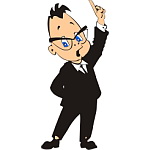 3+5
2+7
1+9
3+6
2+8
9+1
5+3
8+2
6+3
7+2
Сравните равенства:
4+5=5+4
4+5=4+2+3
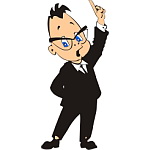 Какой математический закон
используется в первой строке?
Как прибавили 5 
во второй строке?
Постарайтесь объяснить по таблице
задание к уроку.
Составь задачу.
-  3кг

                          
                                           -? на 6кг больше
                                                                                                                                                                                                          


                         -
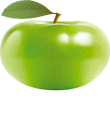 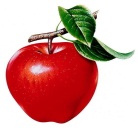 Светофор.
-Я всё понял. Нет вопросов по теме.
- Я немного ошибся, но тему понял.
- Мне нужна помощь.